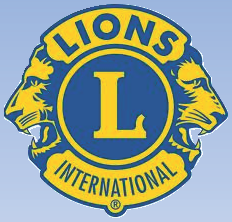 INSTRUÇÕES LEONÍSTICAS“IMPRENSA LEONÍSTICA”
IMPRENSA LEONÍSTICA
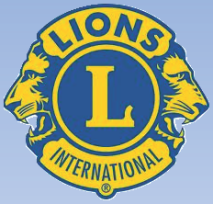 1 de novembro: Dia da Imprensa Leonística.
IMPRENSA LEONÍSTICA
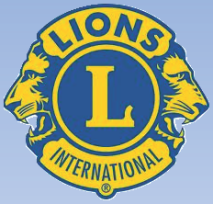 Com certeza você será o beneficiado se der às revistas e boletins do Lions a atenção que elas merecem.
IMPRENSA LEONÍSTICA
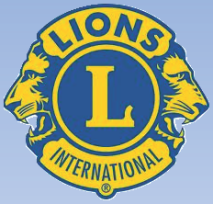 Dar atenção mesmo, não apenas dar uma rápida olhada e depois abandoná-los na mesa do seu clube ou no automóvel.
IMPRENSA LEONÍSTICA
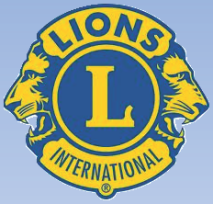 As publicações leonísticas são o espelho do Lions, a imagem dos Leões, a fonte de informações, instruções e de notícias, das quais todos os Leões devem tomar conhecimento.
IMPRENSA LEONÍSTICA
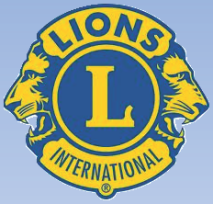 Como ser Leão, como agir ou atuar leonisticamente sem notícias e sem ciência dos assuntos de Lions?
IMPRENSA LEONÍSTICA
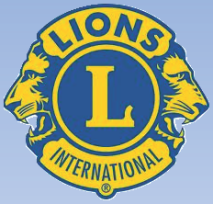 É lendo as revistas e boletins, além das mensagens oriundas da governadoria, que ficamos sabendo o que se passa com os companheiros na comunidade leonística, nos clubes, nas regiões e no mundo leonístico em geral.
IMPRENSA LEONÍSTICA
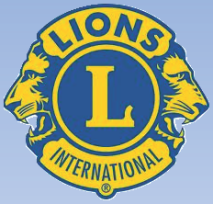 Tudo o que está nas publicações leonísticas nos interessa, pois é seguindo os bons exemplos e ampliando nossos conhecimentos que nos tornamos cada vez melhores Leões e melhores Companheiros.
IMPRENSA LEONÍSTICA
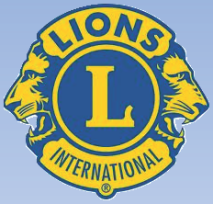 Cabe ao Secretário do clube providenciar para que cada Companheiro receba seu exemplar.
IMPRENSA LEONÍSTICA
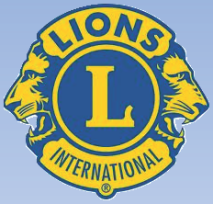 O Secretário deve providenciar para que também os Companheiros com frequência facultativa e os faltosos recebam suas revistas.
IMPRENSA LEONÍSTICA
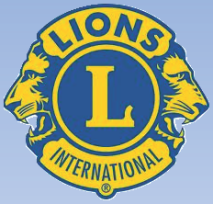 Dentre as publicações destacamos: 

  A da Revista Lion Brasil - Sudeste (editada por Denise Rodrigues - filha do saudoso PID Áureo Rodrigues), distribuída aos associados dos clubes do Distrito Múltiplo LC.
IMPRENSA LEONÍSTICA
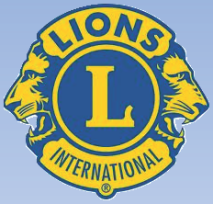 A do Informativo do Distrito LC11 (editado pelo CL David Alberto Loss).
IMPRENSA LEONÍSTICA
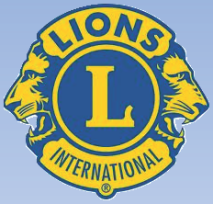 A do Informativo Rugido Virtual do Lions Clube Colatina Centro (preparado e editado pelos CCLL PDG Eduardo Côgo, Alex Esterquini de Moura e Ranieri Milli).
IMPRENSA LEONÍSTICA
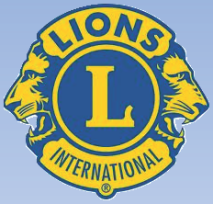 A do site do Lions Internacional (www.lionsclubs.org).
IMPRENSA LEONÍSTICA
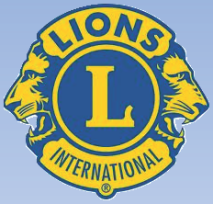 A do site do Distrito LC 11 (atualizado pelo CL Paulo Leal) (www.lionslc11.org.br).
IMPRENSA LEONÍSTICA
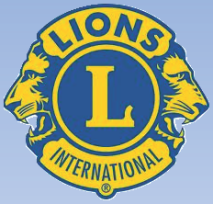 A do site do Lions Clube Colatina Centro (atualizado pelo CL Fernando Ruas de Oliveira) (www.lionscolatina.com.br).
IMPRENSA LEONÍSTICA
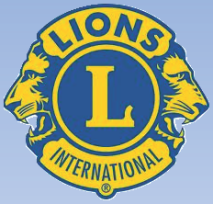 Instrução Leonística de autoria do CL Marco Antônio Fontana do LC Colatina Centro – DLC 11.